EOF ANNUAL REPORT
Conducted by: 
OFFICE OF THE SECRETARY OF HIGHER EDUCATION (OSHE)
Educational Opportunity Fund (EOF)
OSHE/EOF Central Staff
Dr. Hasani Carter      ​
Hasani.Carter@oshe.nj.gov   ​
​
Peter Collazo    ​
Peter.Collazo@oshe.nj.gov ​
​
Hema Patel​
Hema.Patel@oshe.nj.gov​
​
Catherine Sackey​
Catherine.Sackey@oshe.nj.gov​
​
Dr. Stephanie Shanklin​
Stephanie.Shanklin@oshe.nj.gov​
2
Purpose of the EOF Annual Report Workshop
Overview - How to properly complete the EOF Annual Report
 Review Submission Deadline and Requirements
 Q & A
EOF Annual Report
Provides EOF Academic Year undergraduate campus programs the opportunity to provide information and data regarding the various outcomes, challenges and success that were experienced during the identified time period.
 The report provides EOF Academic Year campus programs the chance to compare the program’s outcomes in relation to its identified goals as listed on their respective B1 contract attachment (Mission and Goals).
 Programs should use this tool to conduct an honest assessment of their efforts and may look to pivot their efforts during the current (and subsequent) academic terms.
 Completion of the Annual Report will require the involvement of various offices at the institution (admissions, financial aid, etc.).
Annual Report Narrative Section
The Annual Report Narrative section is designed to provide campus programs the opportunity to share with OSHE some of the successes (and challenges) that the program experienced during identified academic year.
EOF Annual Report Summary Tab
Programs will need to refer to your EOF Final Enrollment report to complete this section. The PDF copy of the report contains the summary table that will be needed to answer Question #1 (see top screenshot).
6
EOF Annual Report Summary Tab
Question #2 provides programs the opportunity to note any discrepancies and provide a correction to the number of students in the program. If there is a discrepancy (i.e. there was a student who appeared on the roster who should not have), programs must provide the student’s full name, HESAA ID, and an explanation for the discrepancy.
7
EOF Annual Report Summary Tab
Question #3 provides EOF campus programs the opportunity to provide details regarding the number and type of transfer students that were admitted.
8
EOF Annual Report Summary Tab
Question #5 – Please provide the total number of students who graduated from your program during the 2022-2023 academic year. This total should include students who graduated at the end of the Fall 2022, Winter 2022, Spring 2023, and Summer 2023 terms.
Questions #4 – Please provide the number of students who withdrew from your program during the 2022-2023 academic year.
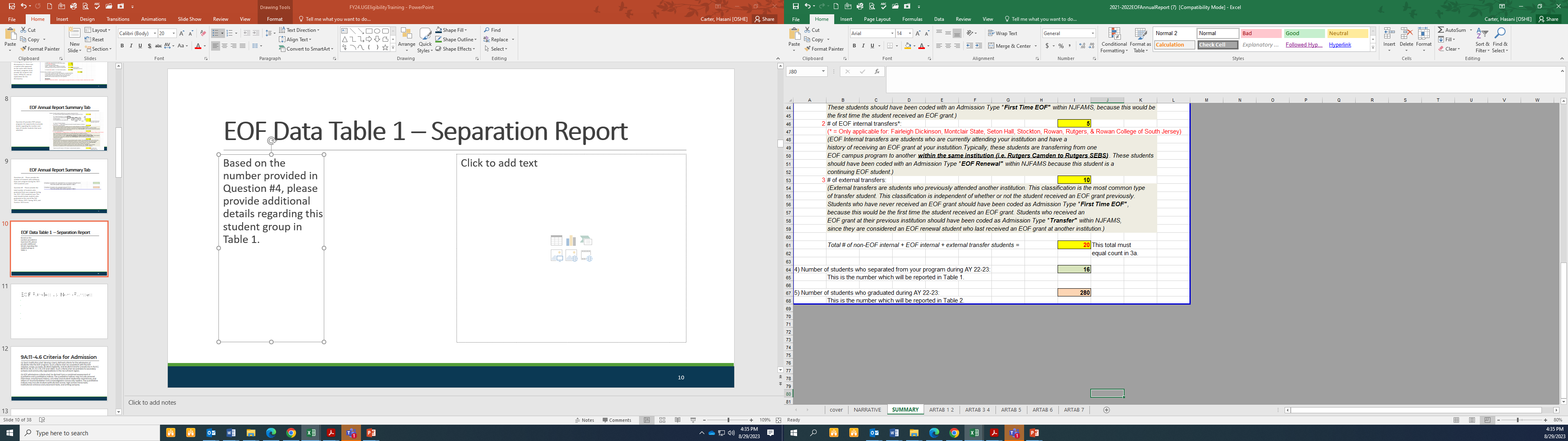 9
EOF Data Table 1 – Separation Report
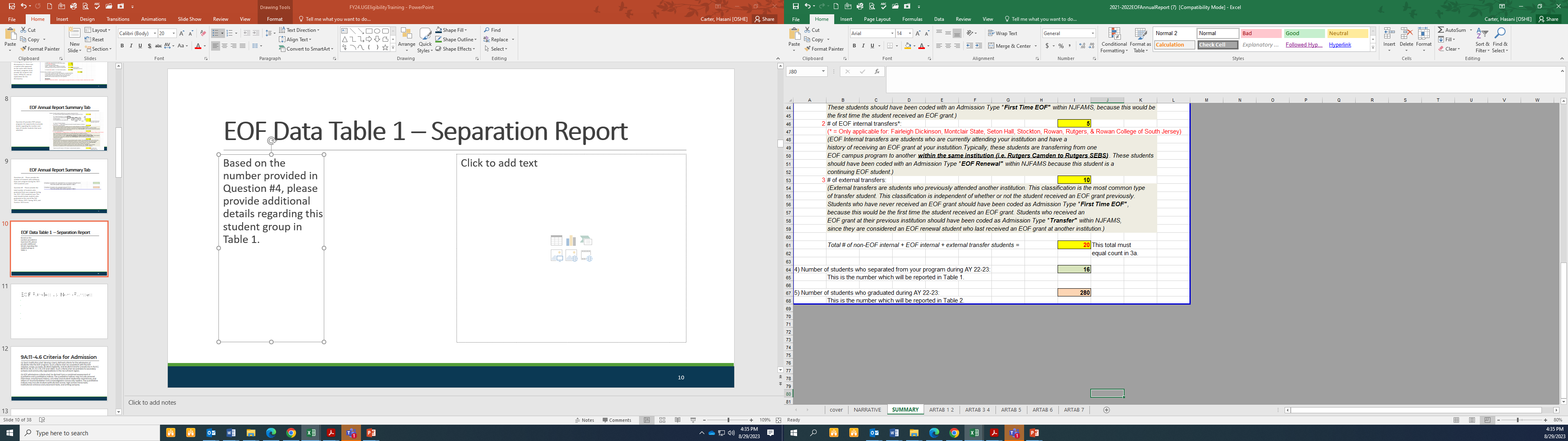 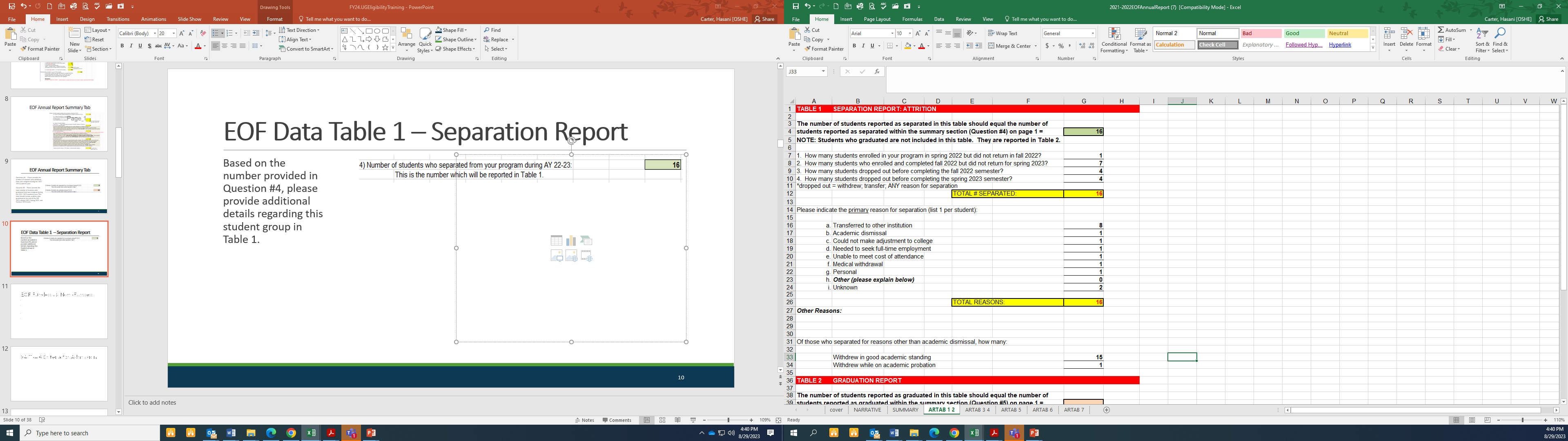 Based on the number provided in Question #4, please provide additional details regarding this student group in Table 1.
10
EOF Data Table 2 – Graduation Report
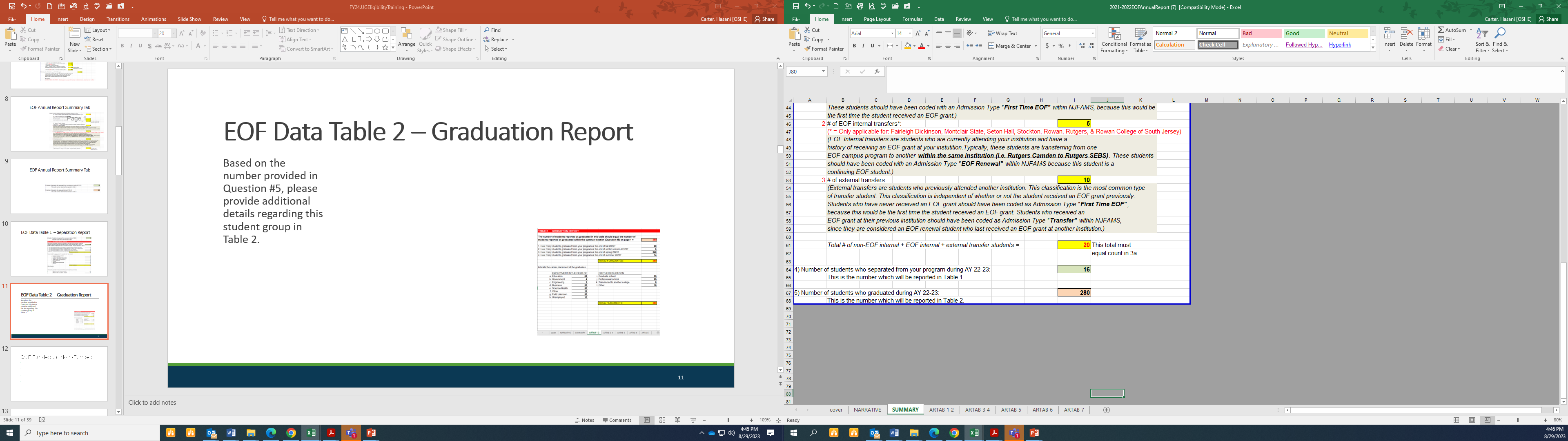 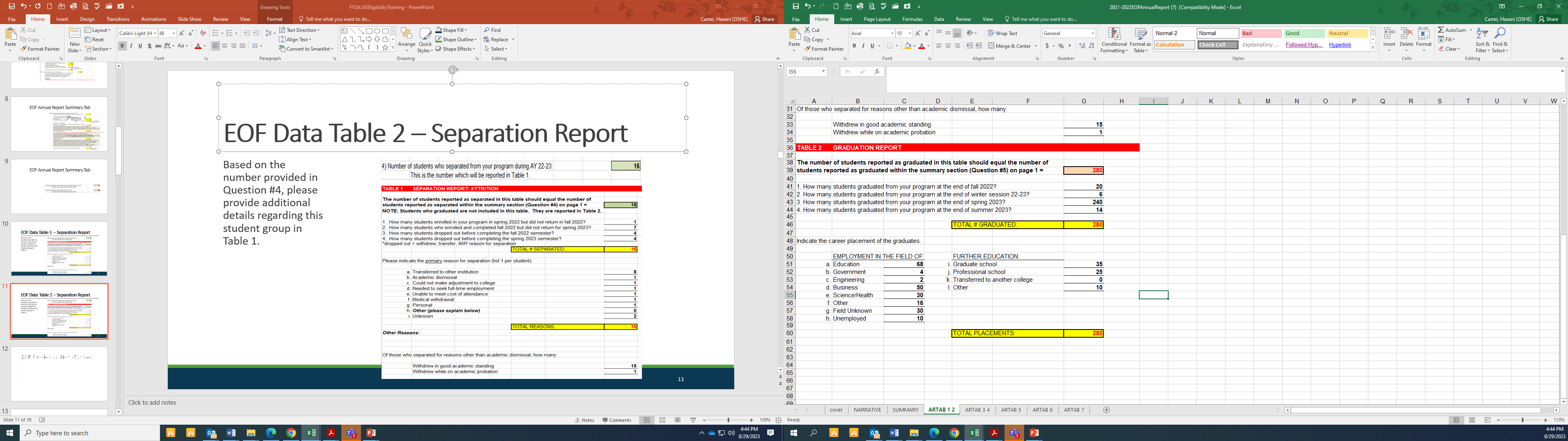 Based on the number provided in Question #5, please provide additional details regarding this student group in Table 2.
11
EOF Data Table 3 – Counseling, Advisement, and Student Development Services
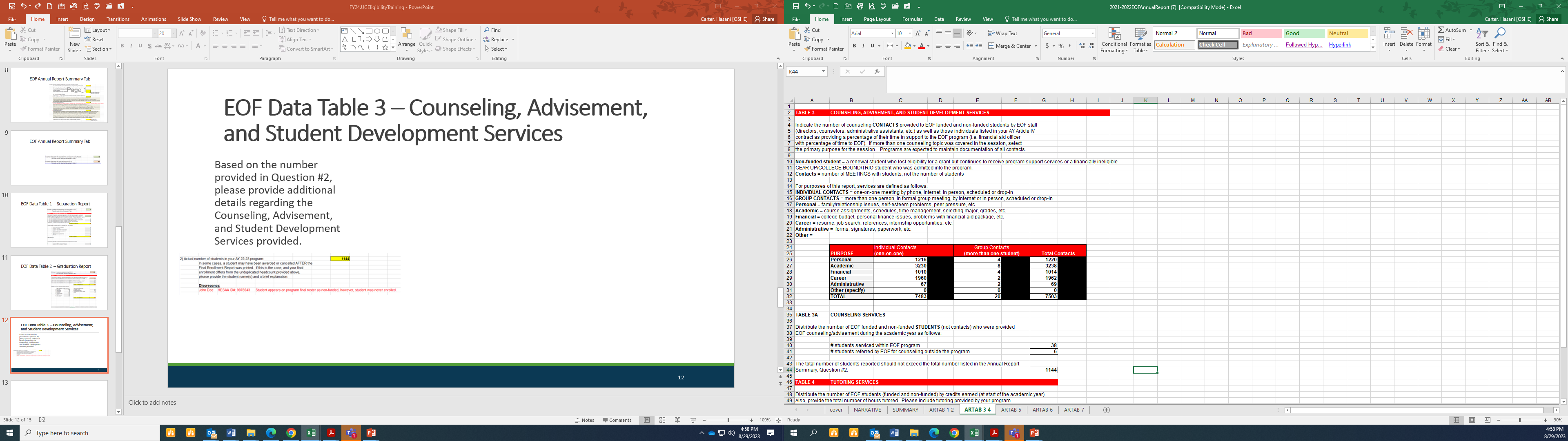 Please provide additional details regarding the Counseling, Advisement, and Student Development Services provided.
12
EOF Data Table 4 – Tutoring Services
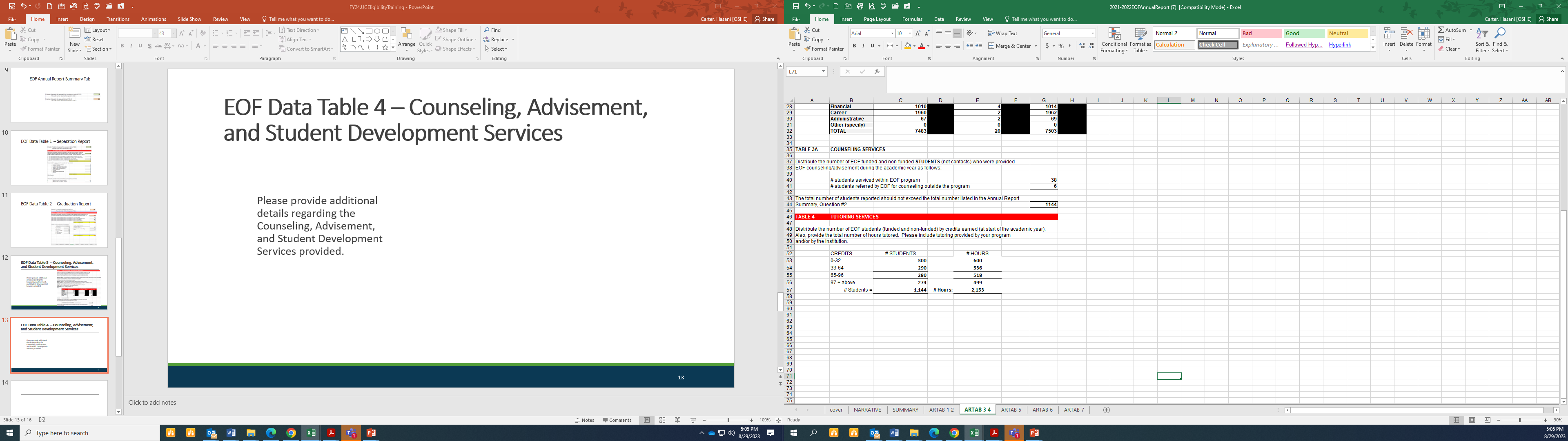 Please provide details regarding the total number of tutoring hours provided to each of the identified groups of students within your program. 

Please note, you may need to coordinate and obtain the number of hours of tutoring support your scholars may have received from other tutoring units throughout the institution.
13
EOF Data Table 5 – Basic Skills
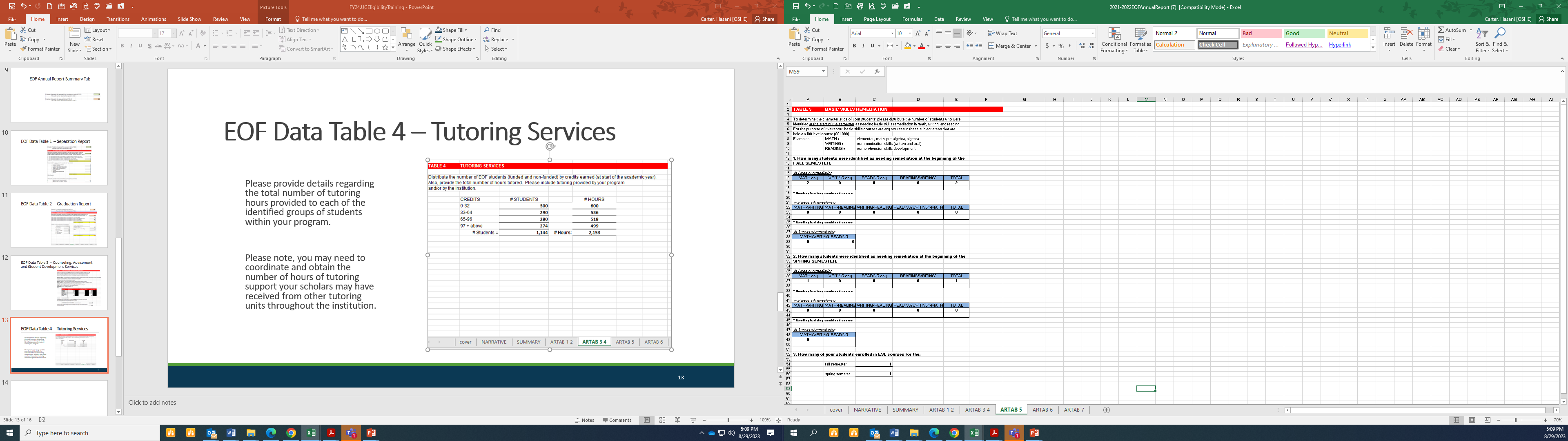 Please provide details regarding the number of students who required remediation at the beginning of the Fall and/or Spring term. 

Additionally, please indicate the number of students who were enrolled in an ESL based course during the Fall and/or Spring term.
14
EOF Data Table 6 – Financial Aid Distribution
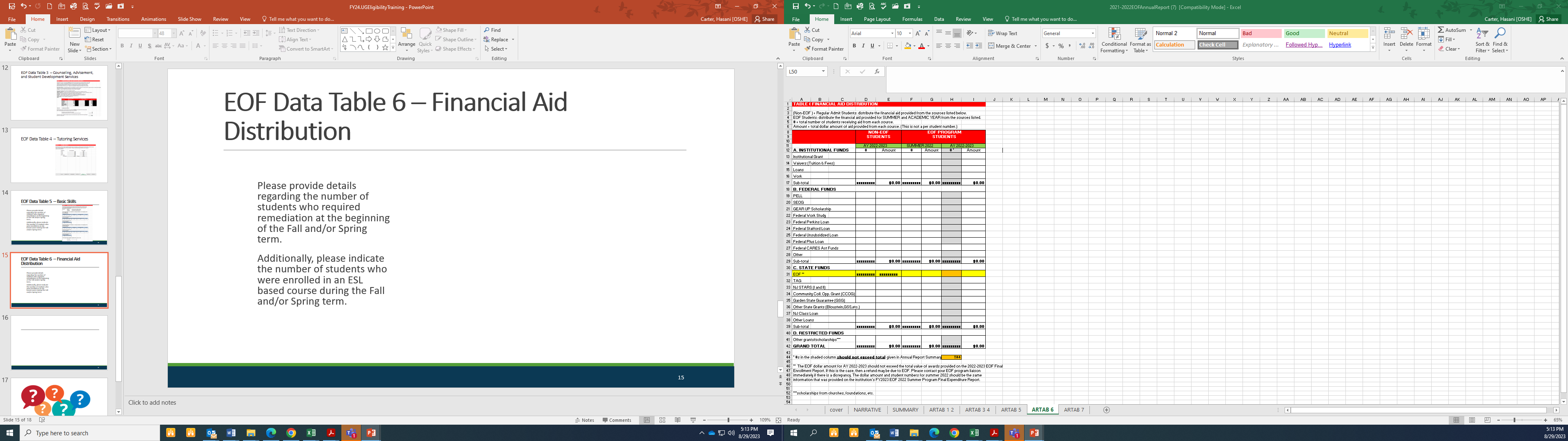 Please provide details regarding the financial aid distribution for your students during the Summer 2022 and 2022-2023 Academic Year (AY). 

Important Notables:
- Directors should ensure that the data reported for the Summer 2022 term is consistent with their 2022 Summer final expenditure report.
- Directors should ensure that the amount of EOF awarded during the academic year matches the information provided in your FY23 EOF Final Enrollment Report & your EOF UG AY22-23 Final Roster Desk Audit.
15
EOF Data Table 7 – Student Progress
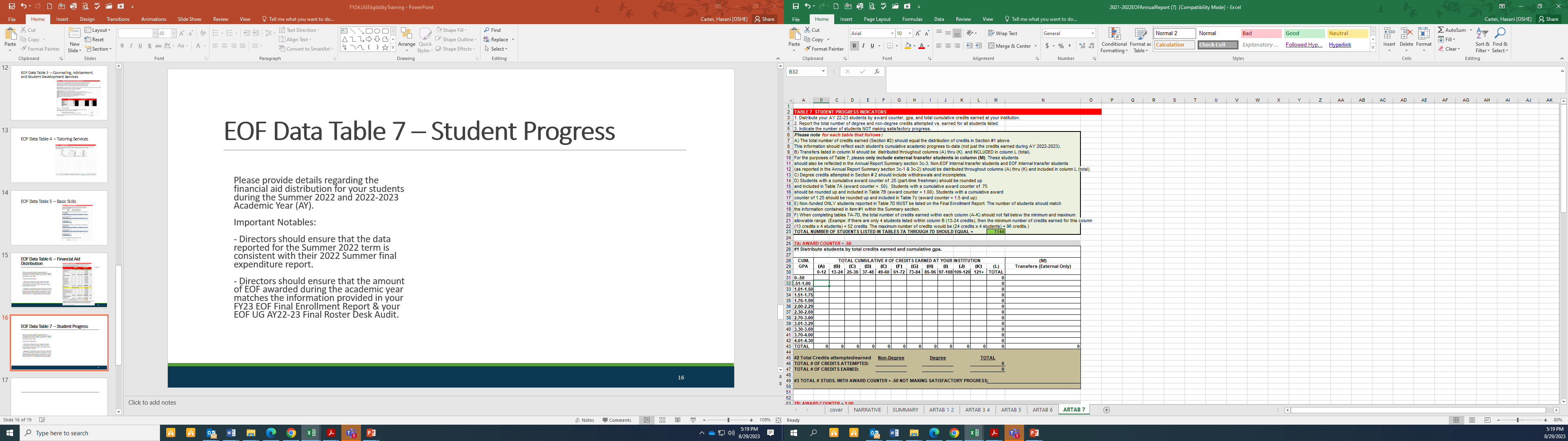 Please provide details regarding the academic progress of the students listed in Summary Question #2.
Important Notables:
- Each table is based on the student’s total # of awards at the end of the academic year*. 
-*Students who were non-funded the entire year must appear on the non-funded table. 
- Students with an award counter of .50 will only appear in NJFAMS with either 1-full time payment in their history or 2 part-time payments (.25x2=.50).
- When adding up the total number of students listed in Tables 7A-7D, this number should be identical to the number of students that appears in Summary Question #2.
16
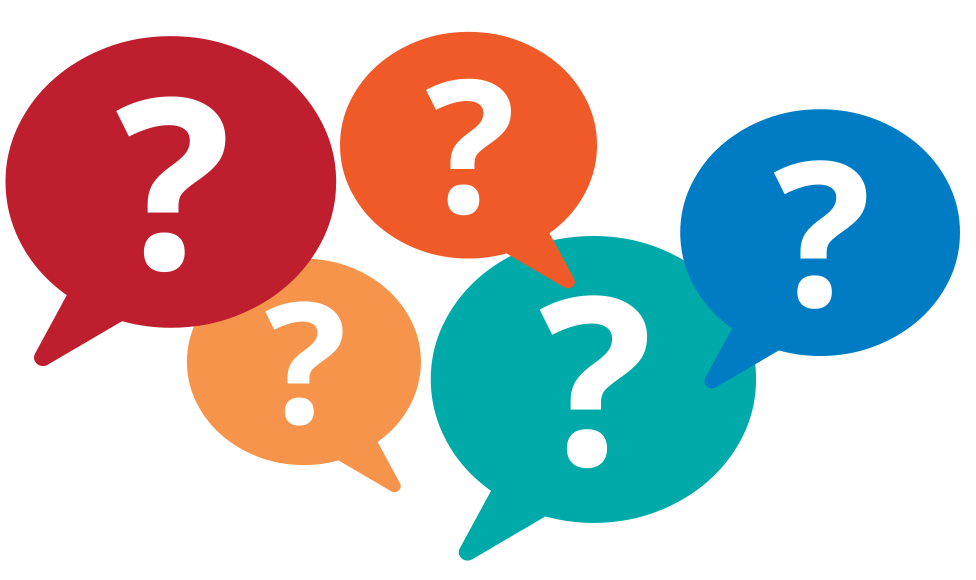 17
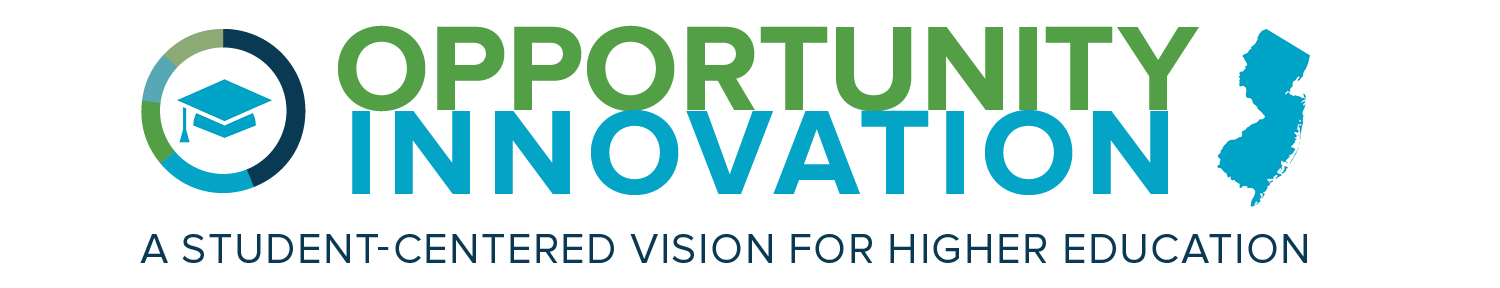 Thank You!
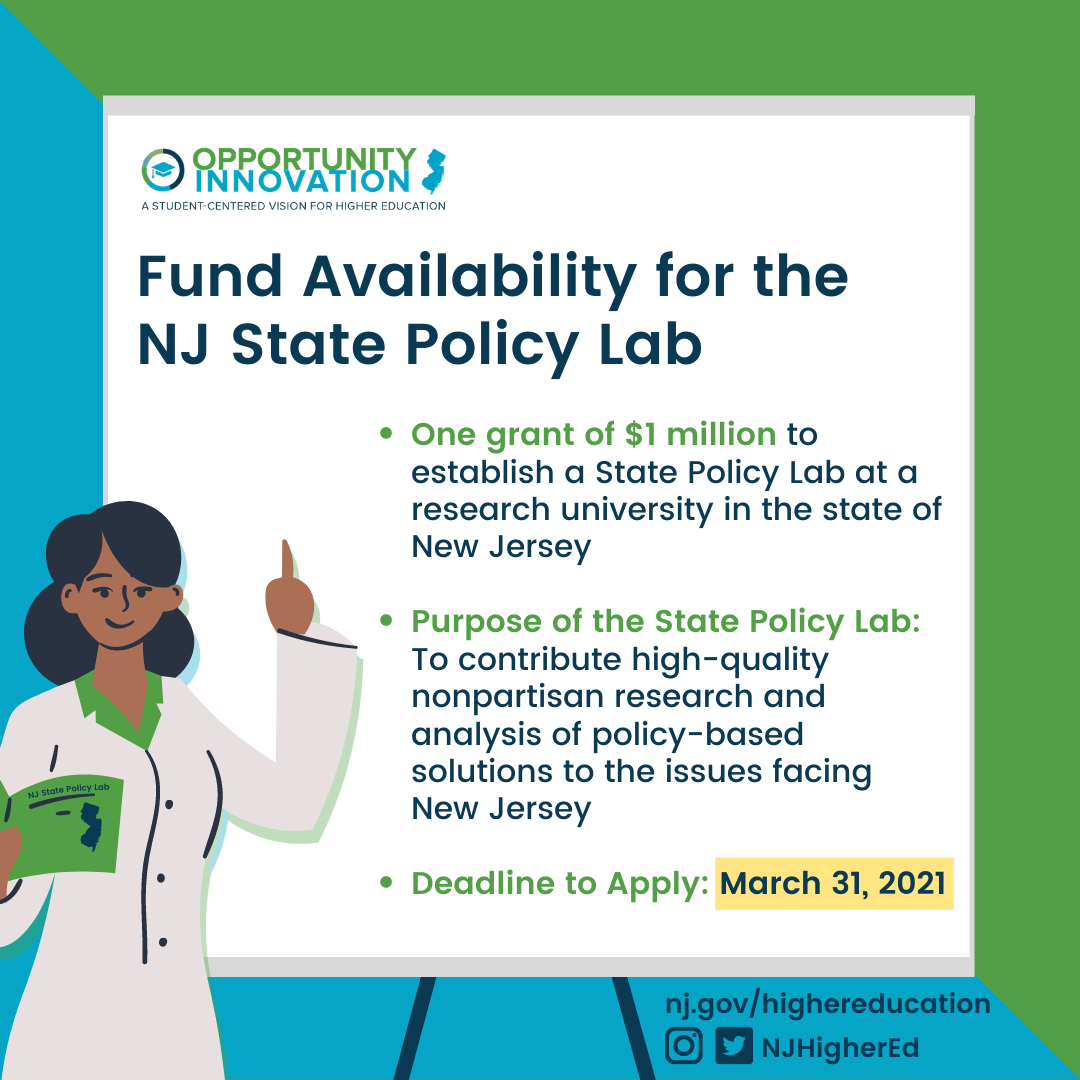 18